RHIC Abort Kicker Relays and QP Diode Damage
J. Sandberg
August 8, 2017
I wish to thank the following people:
D. Bruno, K. Drees, J. Escallier, W. Fischer, G. Ganetis, H. Hahn, K. Hartmann, G. Heppner,  Al Marusic, C. Mi, J-L Mi, J. Morris, V. Schoefer, R. Schoenfeld,  C. Schultheiss, Y. Tan, C. Theisen, W. Zhang,,
2
Abort Kicker Upgrades
Description of the system and why changes are necessary

Addition of a Mechanical Switch in series with the Thyratron

New operating Sequence

Why the New System Failed and is Unacceptable with a 30 msec time delay

Some Test results increasing the speed of the present relay
3
Original Kicker Requirements
5 Kickers per Ring
Beam Should be aborted if one kicker fails to fire
Typical Voltage 				~27 kV
Typical Current peak			21 kA
Current Rise Time to minimum Kick	900ns
Bunch Revolution Time			12.86 us
Abort Pulse Length min			~13 us
Abort Gap				1us
Beam must be aborted within		4 turns, 52 us
Maximum delay for redundant trigger	0.7 us
Minimum Jitter				10 ns

These Parameters dictated the use of a Thyratron
4
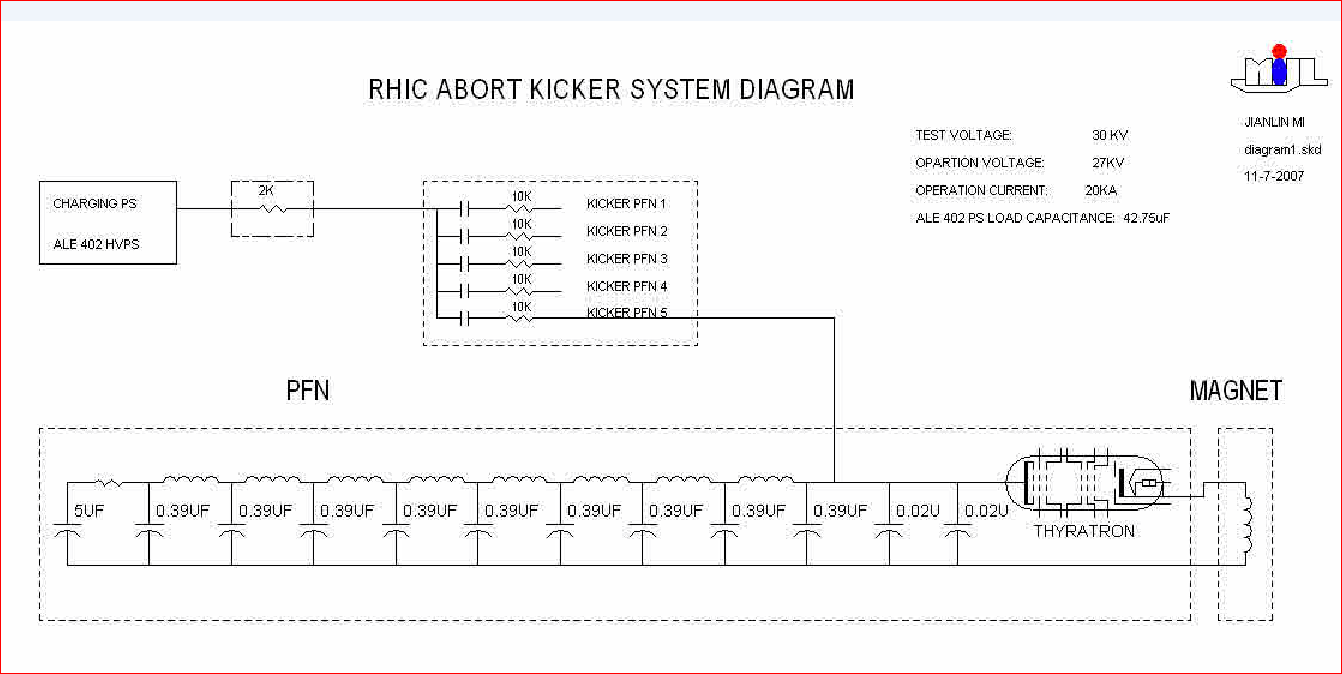 Trigger
Thyratron Prefires
The voltage on the abort kickers’ PFNs is ramped up to match the energy of the RHIC beam and is maintained at high voltage (27 kV) during each RHIC store

A prefire is defined as a Thyratron spontaneously discharging a PFN through an abort kicker magnet unintentionally.

Given the right conditions even one prefire has the potential to cripple a detector or damaging a bypass diode. 

There are 5 kicker modules in each ring.   Over a ten year period there have been an average of 8 prefire per ring each year

Even after a great deal of effort there were 7 yellow prefires and 6 blue prefires ( + 4 caused by a bad trigger card) in 2017.
6
Thyratron Prefires
A solution to this problem would be to put another switch in series with the Thyratron whose prefiring characteristics is decoupled from that of the Thyratron
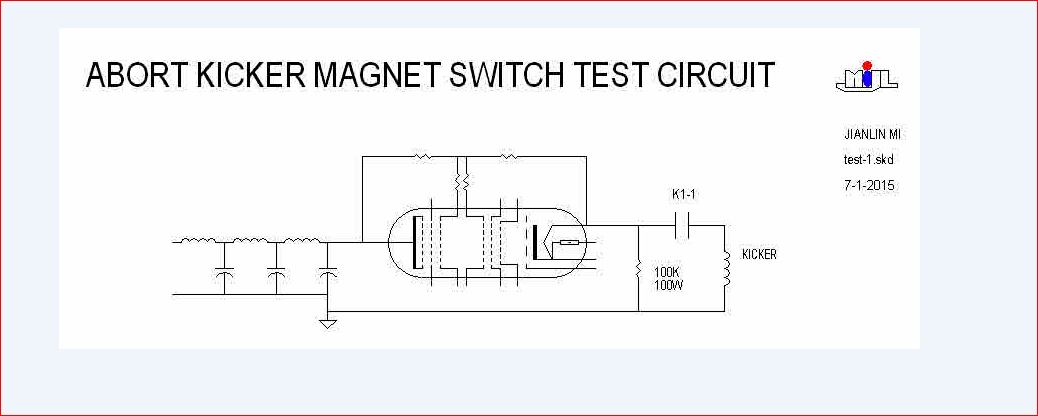 7
Three Proposed Solutions
Conventional High Voltage Relay in Air




High Speed Vacuum Relay





Solid State Switch
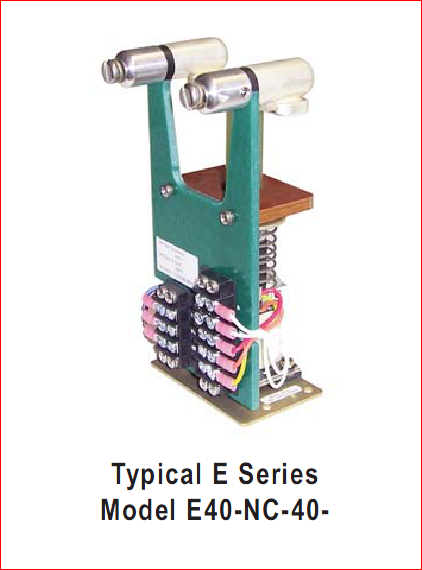 + Inexpensive, readily available easy to mount, good history in ring
-  40 msec to reliably close
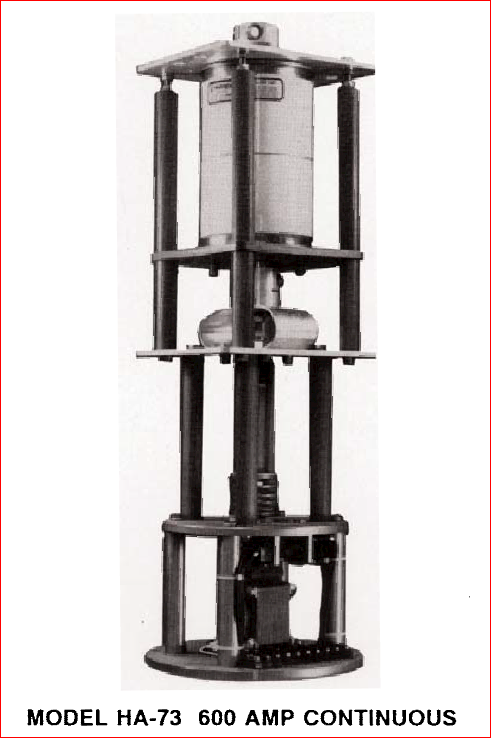 + 5 msec to reliably close?
- Expensive ($17,500 ea), hard to mount, long lead time, radiation resistance of trigger circuit unknown
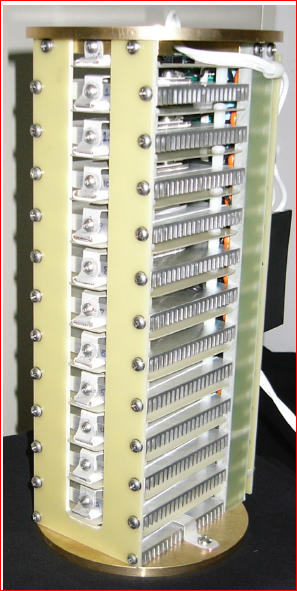 +120 nsec to operate
- Expensive ($22,800 ea), hard to mount, long lead time, radiation resistance unknown
8
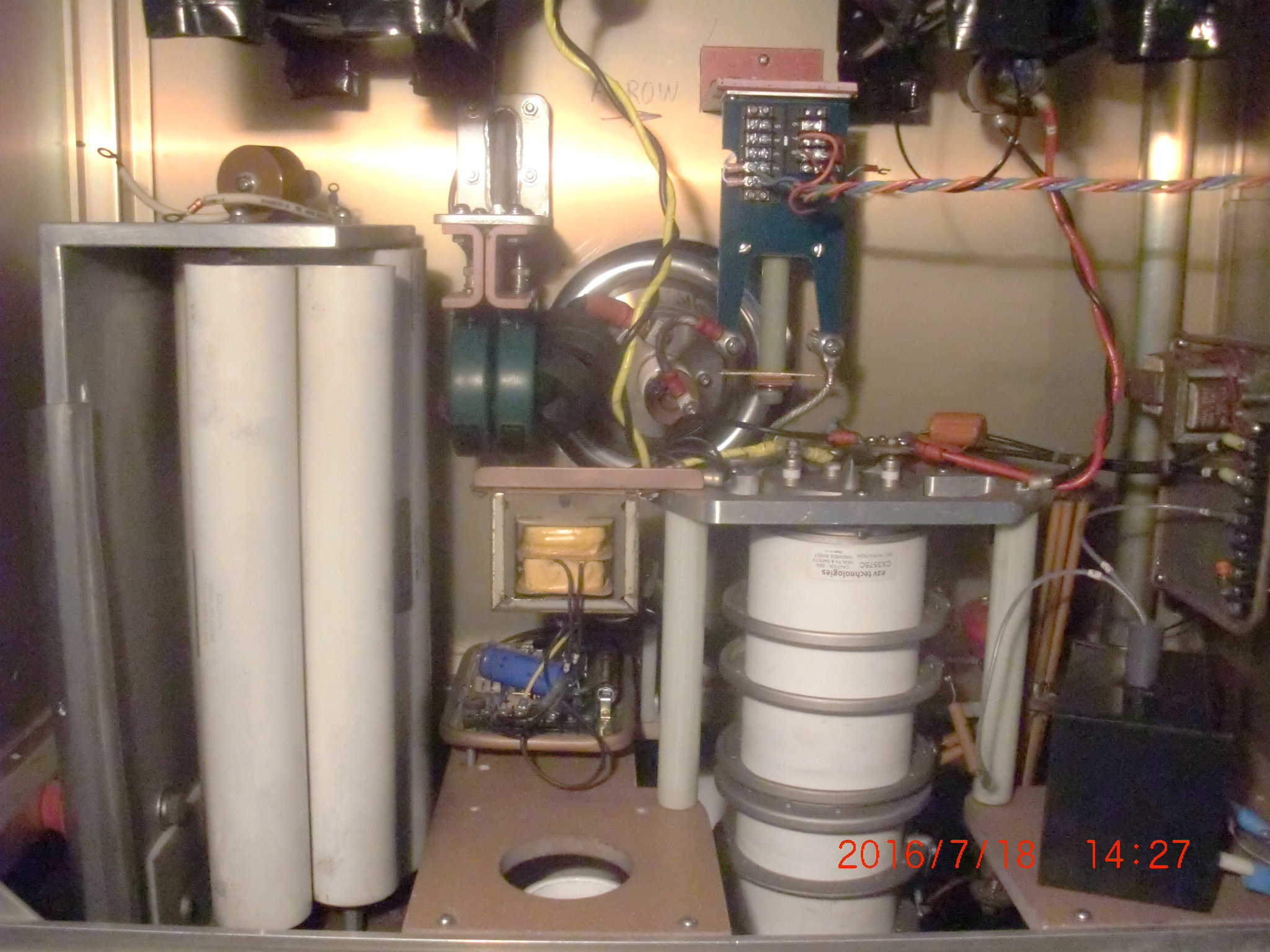 Relay
Modified Ross Relay Test
Relay current
Abort current
Modified Ross relay using a DC  pulse to drive the  solenoid
Operational Sequence
At low PFN Voltages the Relay will be closed and fast Aborts will be possible.  (Normal Mode)

When in store the relay will be opened and a fast Abort will no longer be possible (Delayed Mode)

When in the delayed mode the Thyratron cannot be fired until the relay is closed, a delay of ~30 msec

After the 30 msec delay a signal to stop charging the PFN will be given and then a signal to fire the Thyratron,  synchronized with an abort gap,  may be given.  

In order to reduce the closing time of the relay its coil is pulsed by a capacitive discharge circuit. It requires 10 seconds to charge the capacitor.  Once fired the relay cannot reliably be fire again for 10 seconds.
What Went Wrong
While making this system operational two major dirty Dumps  occurred. 
 
The first was caused by a noise susceptibility problem with the circuitry which closes the relays.   This  fault was responsible for damaging a superconducting bypass diode in the Yellow ring.  This problem occurred during a normal beam abort at the end of a store.

The second event occurred after a power supply malfunctioned and pulled the quench link.  This type of event is not rare and causes the current in the Main Ring Dipoles to start decaying within 1.3 msec of issuing an abort command.  Nothing was damaged in this event but much time was lost recovering.
What Went Wrong
Although the system was extensively tested a flaw  in the firing circuitry was  uncovered when the system was made operational.

During a normal abort the Blue Kickers are commanded to fire 1 second before the Yellow Kickers

The noise from the firing of  the Blue Abort Kickers caused the the capacitive discharge circuitry in Yellow Kickers to fire prematurely closing the relays in Yellow.

The Relay capacitive discharge circuitry requires 10 second to charge up reliably after it is fired.  When Yellow was asked to fire only 1 or 2 Yellow kickers fired resulting in an extremely dirty abort.    Diode Y7D6 experienced high radiation levels while Quenching(?) and was damaged.  This occurred on March 11, 2017.  Over 83 magnets Quenched.
What Went Wrong
When the Quench Detector detects a quench it pulls the quench link and the beam permit link.

This very quickly (<1.3 msec) fires the Quench switches in 4B and 10A

When these switches are fired the current in the Main Ring Magnets quickly decays and the beam will be sprayed all over the

This occurred on May 14, 2017

Many magnets quenched but fortunately none were damaged.  Many hours were lost in recovery.

The abort must happen before the Quench switches are fired
Plan Going Forward
Maximum Closing time for the relays  must be reduced to 5 msec

 Operating Time for the 4B and 10A Quench Switches must be increased to 10 msec

Triggering circuits for the Relay Circuits must be Redundant and confirmed to be armed during operations. (completed for original circuit)

The system must be exhaustively tested under operating conditions (completed for original circuit) 

The scopes recording kicker currents should be triggered when any kicker is fired
How to Obtain 5 msec Closing Time
Modify the existing relay to close faster

Replace the existing relay coil with a lower resistance coil (17.6 ohms to 1 ohm) 

Increase capacitive discharge voltage from 120Vdc to 350Vdc

Thoroughly test the modified relay for reproducibility and reliability, the  closing forces will increased.

Obtain a Vacuum relay which can operate in under 5 msec
The most attractive choice is to modify the existing Relay
Modified Relay closing time test waveformsPFN voltage = 350V
Solenoid resistance = 2.6 ohm

Close time = 4.2mS

Bouncing time =1mS
Solenoid resistance = 1 ohm

Close time = 4mS

Bouncing time =1mS
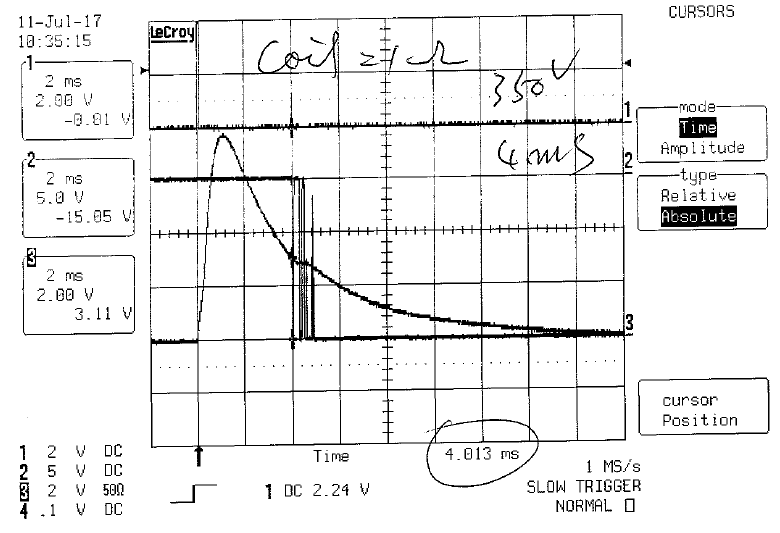 E40 ROSS Relay Closing Time Test
Present Status
We have tested several different relay coils and can achieve closing times, including bounce time of 5 to 6 msec.

We are running a life test on the modified relay and have achieve 5000 operations without a mechanical failure

We are modifying additional relays with low resistance coils to determine reproducibility between relays

We are in the process of procuring a high speed vacuum relay to test
Superconducting Protection Diode Failure
Why Diodes?
Each magnet  (except the DX dipole) is capable of dissipating its own stored energy without being damaged

The purpose of the diodes is to bypass the current from the other superconductive magnets in a string around a quenching (resistive) magnet

When cold the diodes have a high forward break over voltage, in RHIC, 3 to 10 volts.  

During normal operations (25 amps/sec) the forward voltage across an arc dipole never exceeds 0.625 volts

If a magnet becomes resistive this voltage quickly rises and the diode conducts

Once the diode conducts it heats up in milliseconds and its forward voltage drop decreases
21
Superconducting Protection Diodes
Diodes in Service
Diodes in Arc Dipoles        264
Diodes in Arc Quads         274
Insertion Components       362

Total= 900

Spare Diode Assemblies
Type 01                            26
Type 02                              2
What Happens if a Diode Fails
Diode Opens

The  field is unaffected and machine runs normal.  If other magnets Quench things behave normally but if the magnet with the open diode Quenches its coils can be severally damaged.  In all the testing done for RHIC a diode has never opened.
 
Diodes Forward Voltage Increases

This is the known effect of radiation damage to such diodes. As the forward drop increases the power dissipated in the diode increases, this may cause the diode to short.  If the effect is not uniform across the diode small sections of the diode might turn on first and over current. This is one explanation for what may have happened to  the diode which  failed in 2016
What Happens if a Diode Fails
Diode Shorts

Because of the inductive voltage drop across the magnet current is shared between the diode and the magnet coil when ramping.  This will dramatically reduce the rate at which the magnet can be ramped. In 2016 (B10D19) the ramp rate was reduced by a factor of 6 and the magnet could still not be ramped.  

Diodes Forward Voltage Decreases

During normal ramping the voltage across a dipole magnet is less than a volt.  As long as the forward voltage drop of the diode remains above this value, Ramping will remain unaffected.  It is not understood why the forward voltage drop of a diode should be reduced. The present case with Y7D6.
Diode Failure History
There have been two known diode failures in RHIC and one diode discovered with a reduced forward voltage drop. (1 out of 168 tested)

In 2016, B10D19 failed partially shorted.  This failure occurred after a massive QLI in which this magnet probably quenched while being sprayed with beam. The magnet was able to be ramped after this event one time but  failed shorted afterwards during another QLI. (Type 2 Diode)

In 2017, Y7D6 failed partially shorted.  This occurred after a massive QLI in which the magnet probably quenched while being sprayed with beam.  This was caused by the failure of the delayed abort system.  We were able to run with the diode in this condition from March 11, 2017 to the end of the run in early July. (Type 1 Diode)
How do we tell if a Diode is Partially shorted
We can tell by changes in the voltage tap readbacks across a string of magnets during a Quench or normal shutdown.  If a diode is conduction current the voltage drop across the magnets will change.  Associated changes in voltage can be seen by analyzing  dv/dt plots.

If a diode is partially conducting less current will be flowing through the magnet and so its field will be reduced.  This can be detected by changes in the correction magnet currents around the  effected magnet.  This has proven to be a very sensitive indication of the current diverted by the Y7D6 diode.

A diode conducting current produces additional heat loads on the cryogenic system.  These changes were observed on each QLI near Y7D6 after the events of 3/11/17.

We can make measurement in the ring at local voltage taps
Diode Failure History (2016)
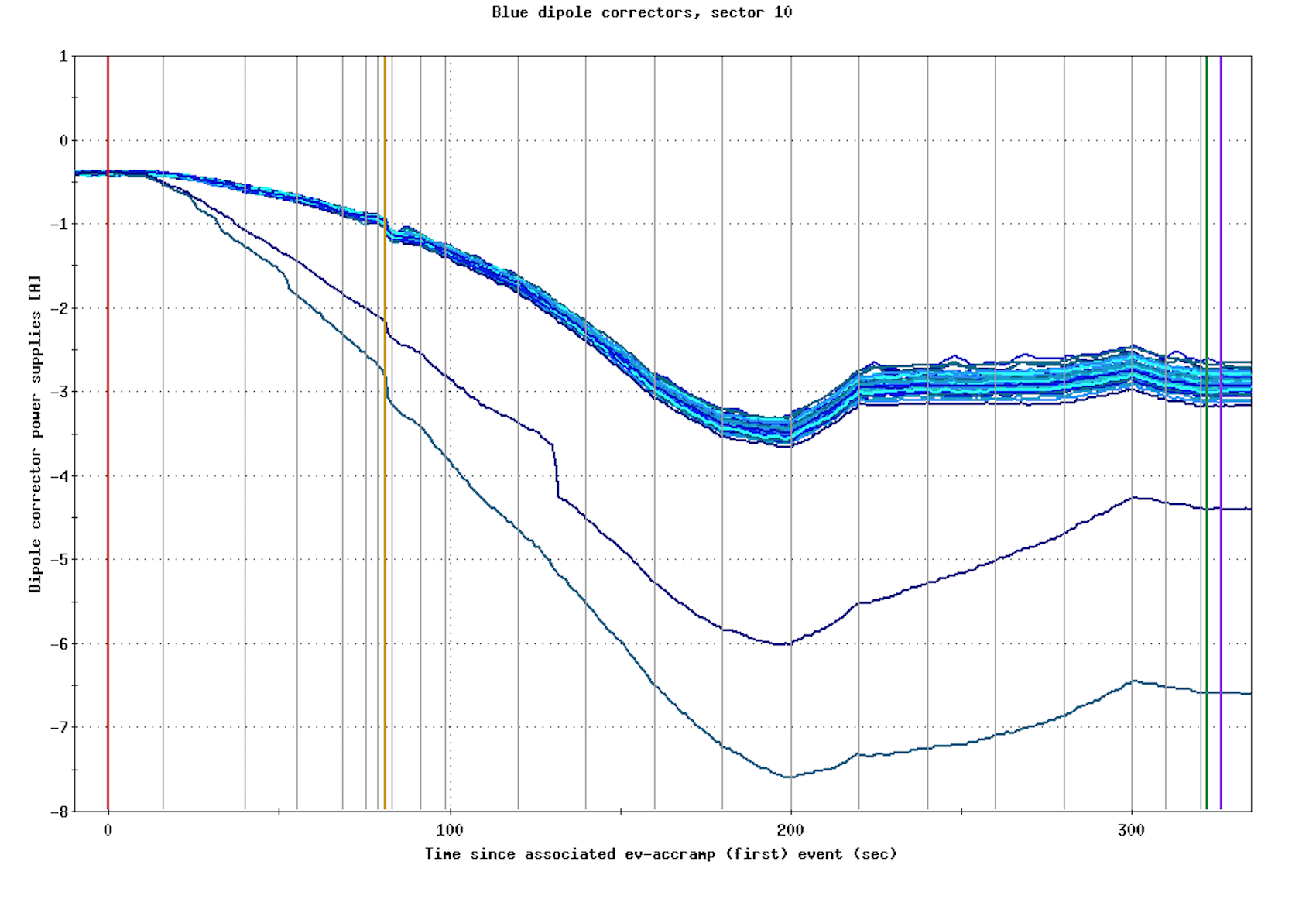 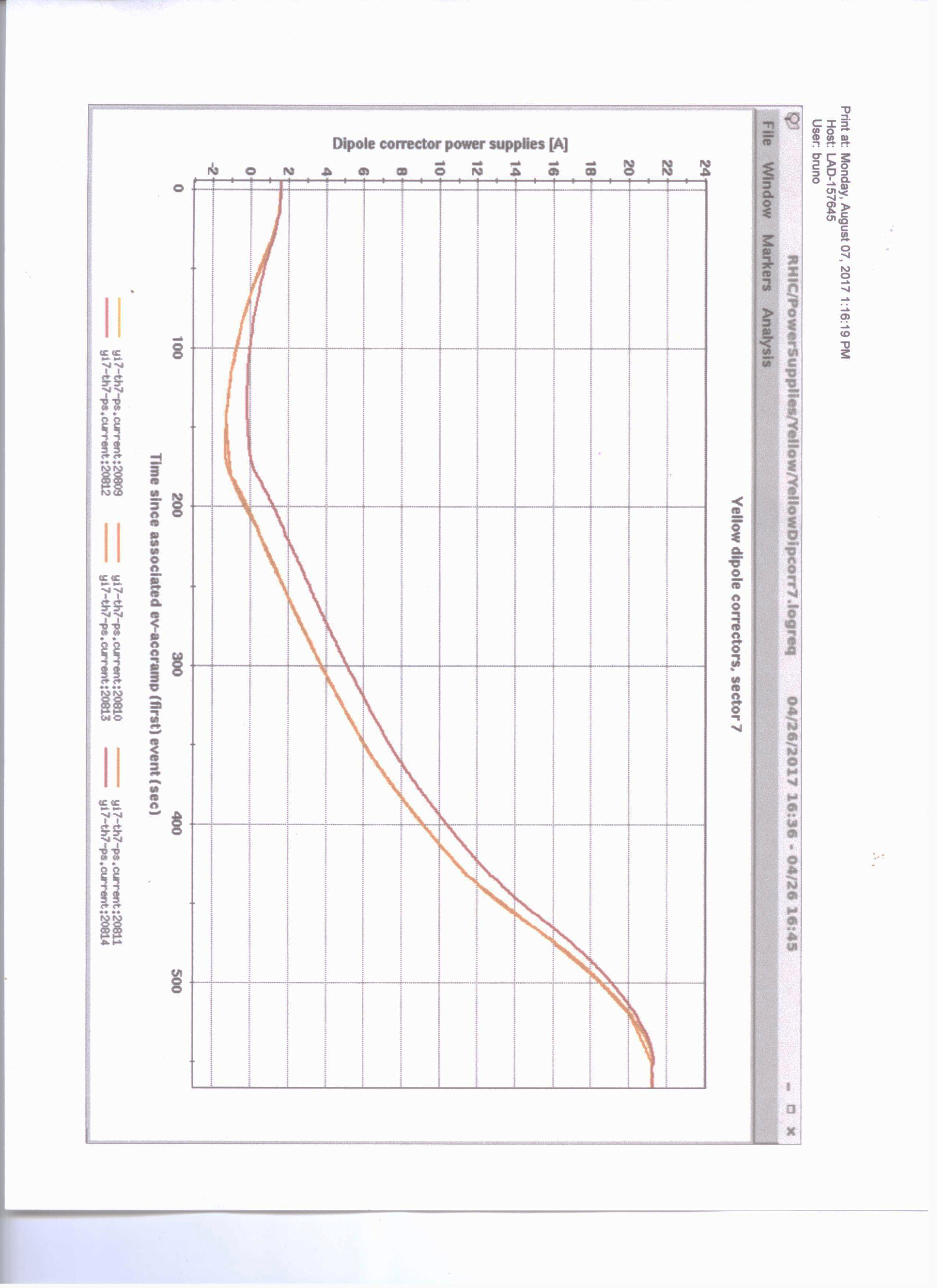 Changes in yi7-th7 corrector (2017)
Changes in yi7-th7 corrector (2017)
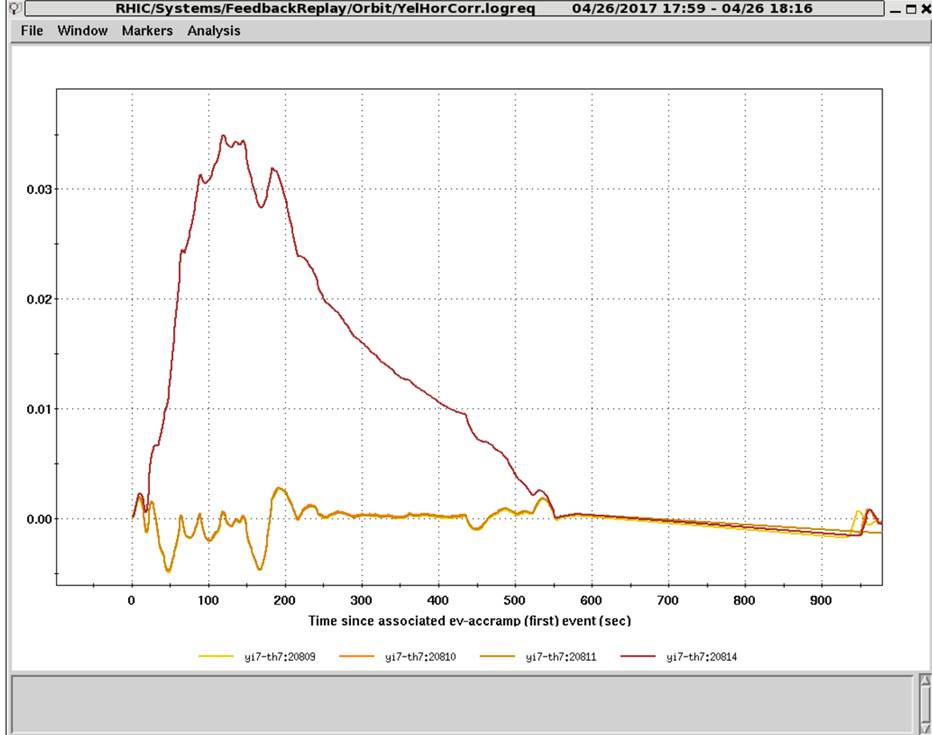 mrad
Comparing B10D19 to Y7D6 VT’s beam induced quenches that caused diodes Failure
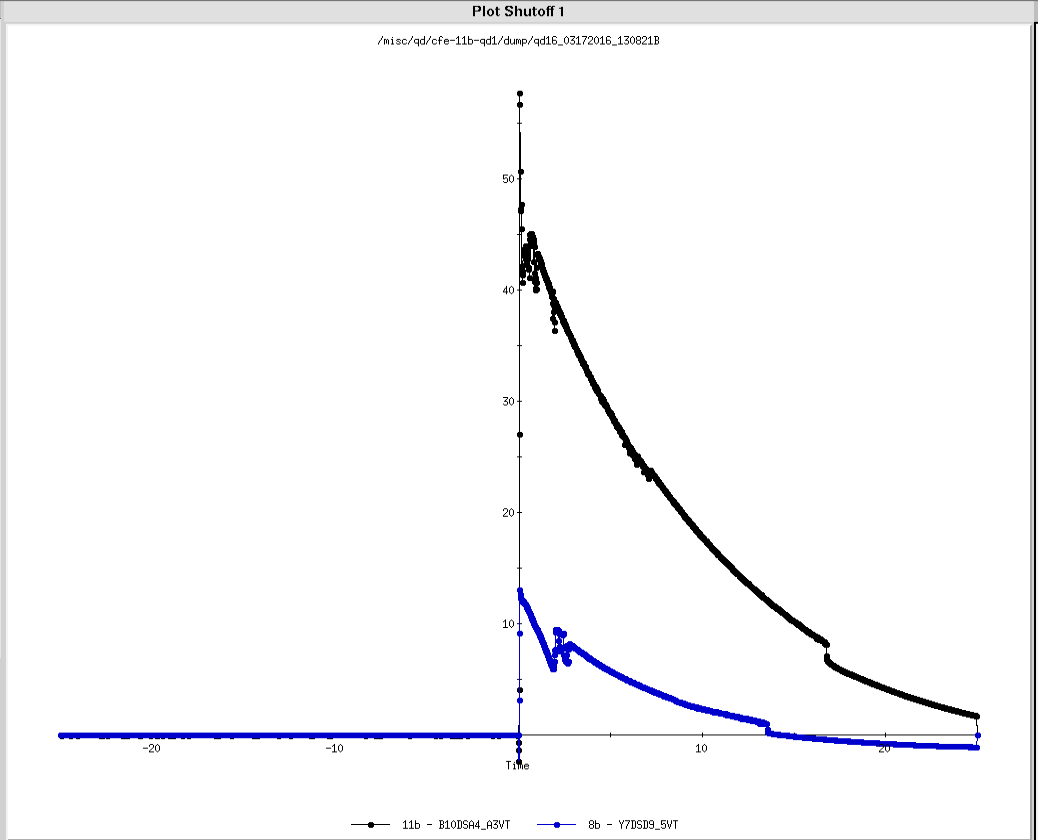 Black trace B10D19 3/17/17 13:08
Blue Trace Y7D6 3/11/17 03:35
Tests Made in the Ring
100A-180A-100A Ramp
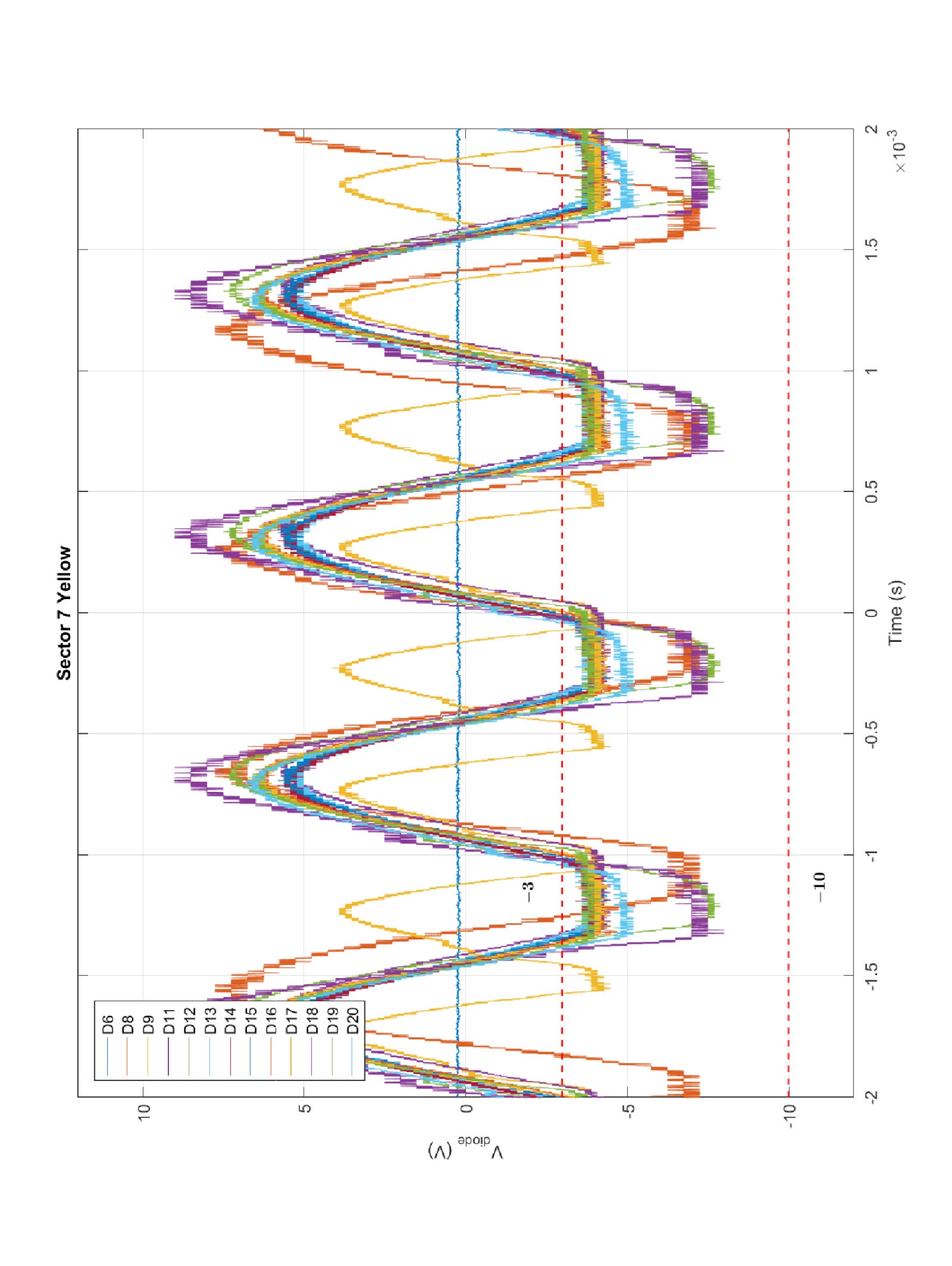 YI7-D6
Y7DSD9_5VT Shutoff and dv/dt
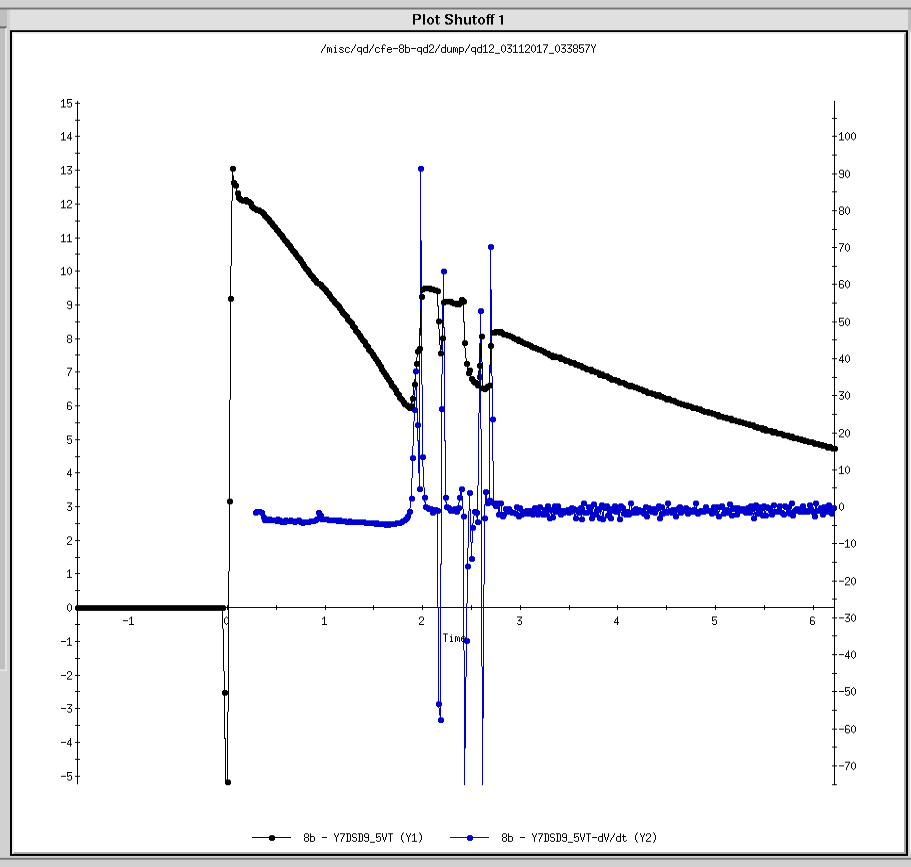 Blue trace dv/dt
Black Trace Y7D6 3/11/17 03:35
Observations of Yi7-Th7
The correction strength of Yi7-Th7 was monitored after every QLI after 3/11/17.  The current through the diode was estimated based on this correction

After the event 54 amperes out of approximately 1000 amperes was going through the diode at SF 1

At SF2,  9 amperes went through the diode

It was observed that after clean quenches the current through the diode decreased and after dirty quenches it increased ?

Concerns were either we would run out of correction or the correction would go to zero possibly indicating an open diode.

The magnet will be opened and the Diode in Y7D6 will be replace in the upcoming months
yi7-th7 check after each ramp
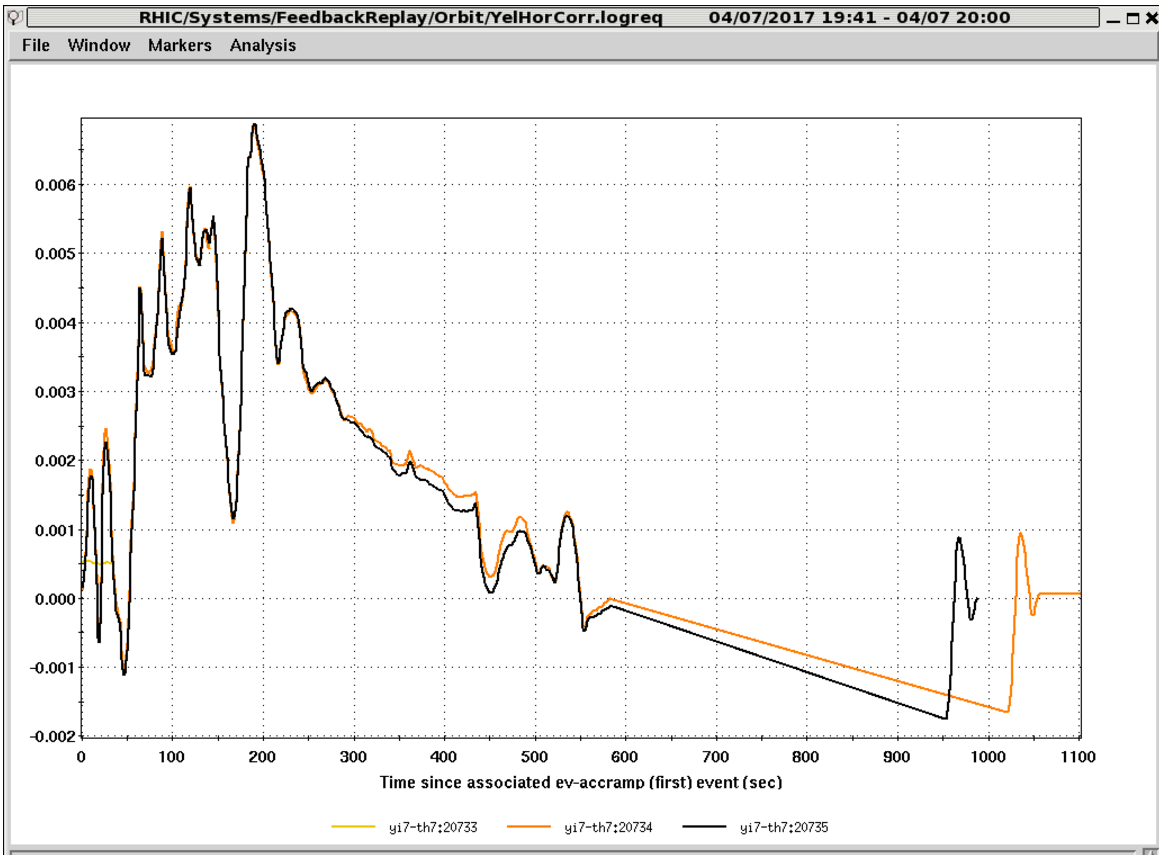 Diode with Reduced Forward Voltage DropB10 D9
RHIC diodes were specified and tested to have forward voltage drops of between 3 and 10 volts when cold

This is specified at a particular forward current

Of 168 diodes tested only one  B10D9 was outside this limit with a Forward Voltage Drop of 2 volts (@100 mA)

!00% of all diodes were tested before being installed at 1 ampere into the magnets and samples from each batch were tested at low currents. This Diode may not have been tested at low currents.  It is extremely unlikely that a diode  with a forward voltage drop of less than 3 volts was used.
Blue-Forward Voltage DropBO10-D9 only reads 2V
37
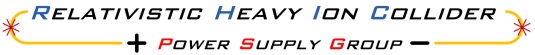 Typical Cryogenic Diode
~ 4 K
Facts about Diode B10 D9
These Forward Voltage Drop Measurements have not been made since the magnets were installed.  There is no way of knowing how long this diode has been like this.

This measurement was made at 100 mA

The voltage across this diode is 0.2 volts during normal ramping

There is no orbit distortion in this area

The radiation levels in this region are low.

We have records which show B10 D9 quenched four times in run 14 and has not quenched since
Back Up
Dipole -- Sector 10 D19
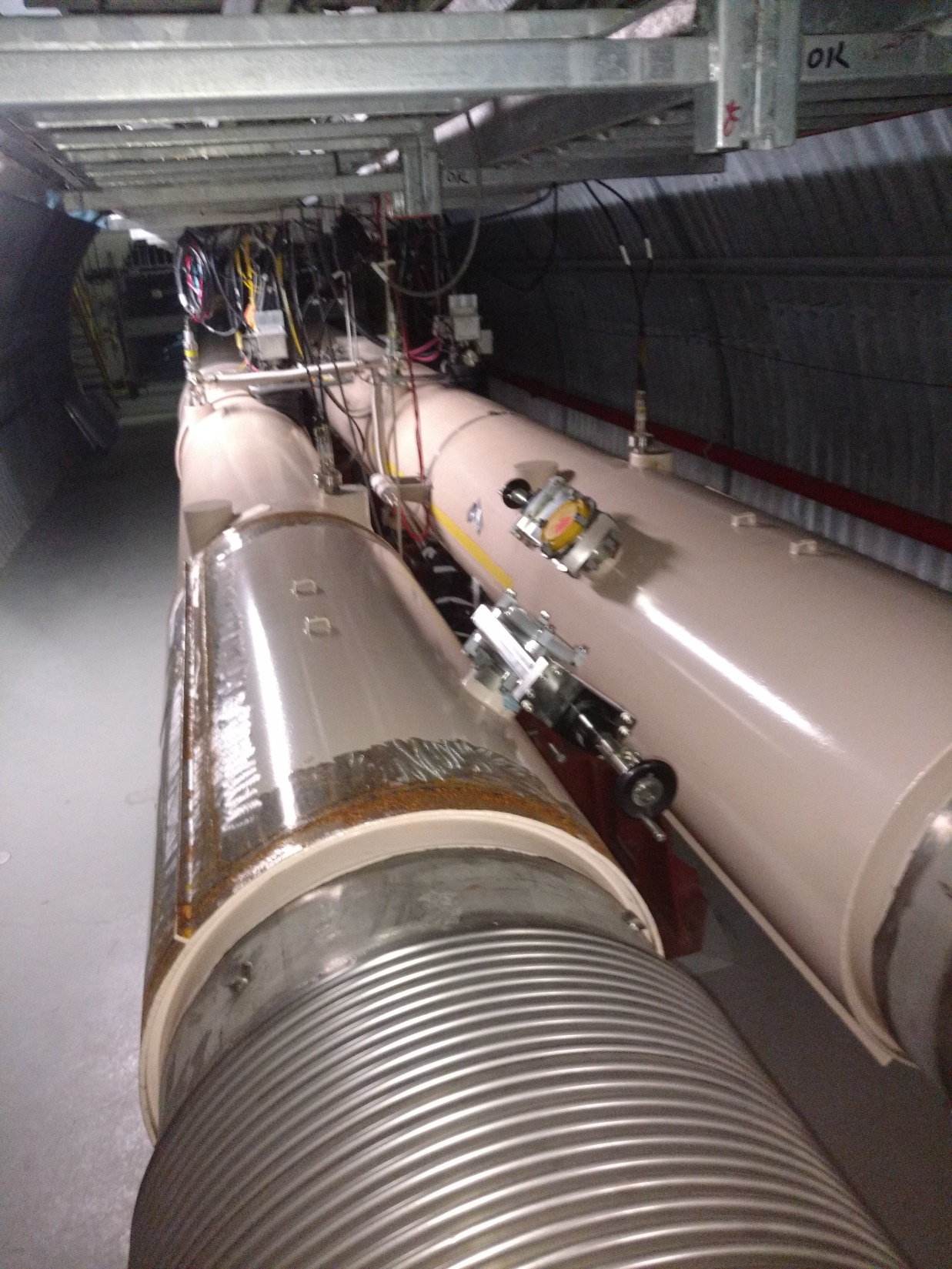 Loss Monitor
Diode
Diode Location End Volume
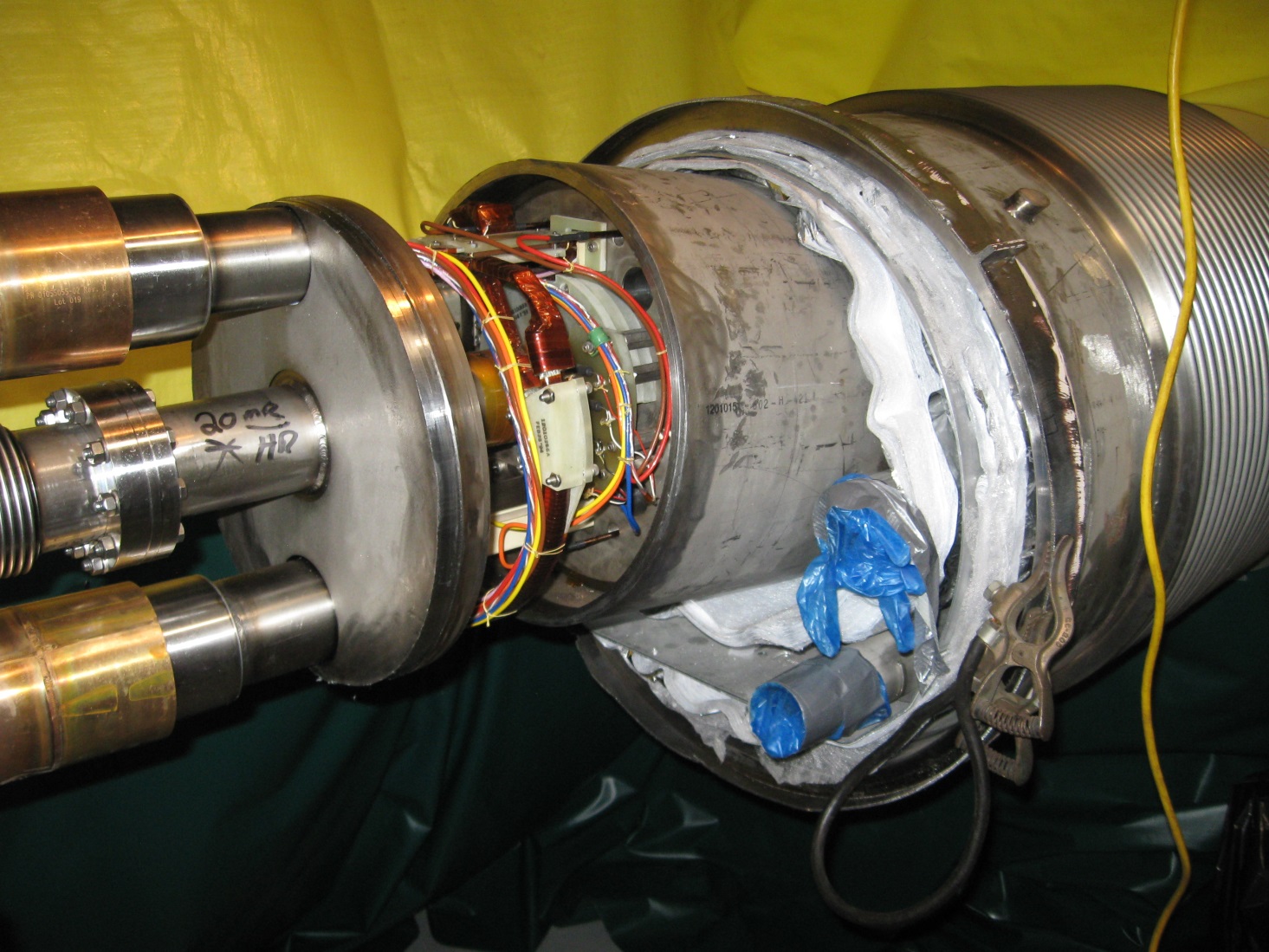 Diode Assembly
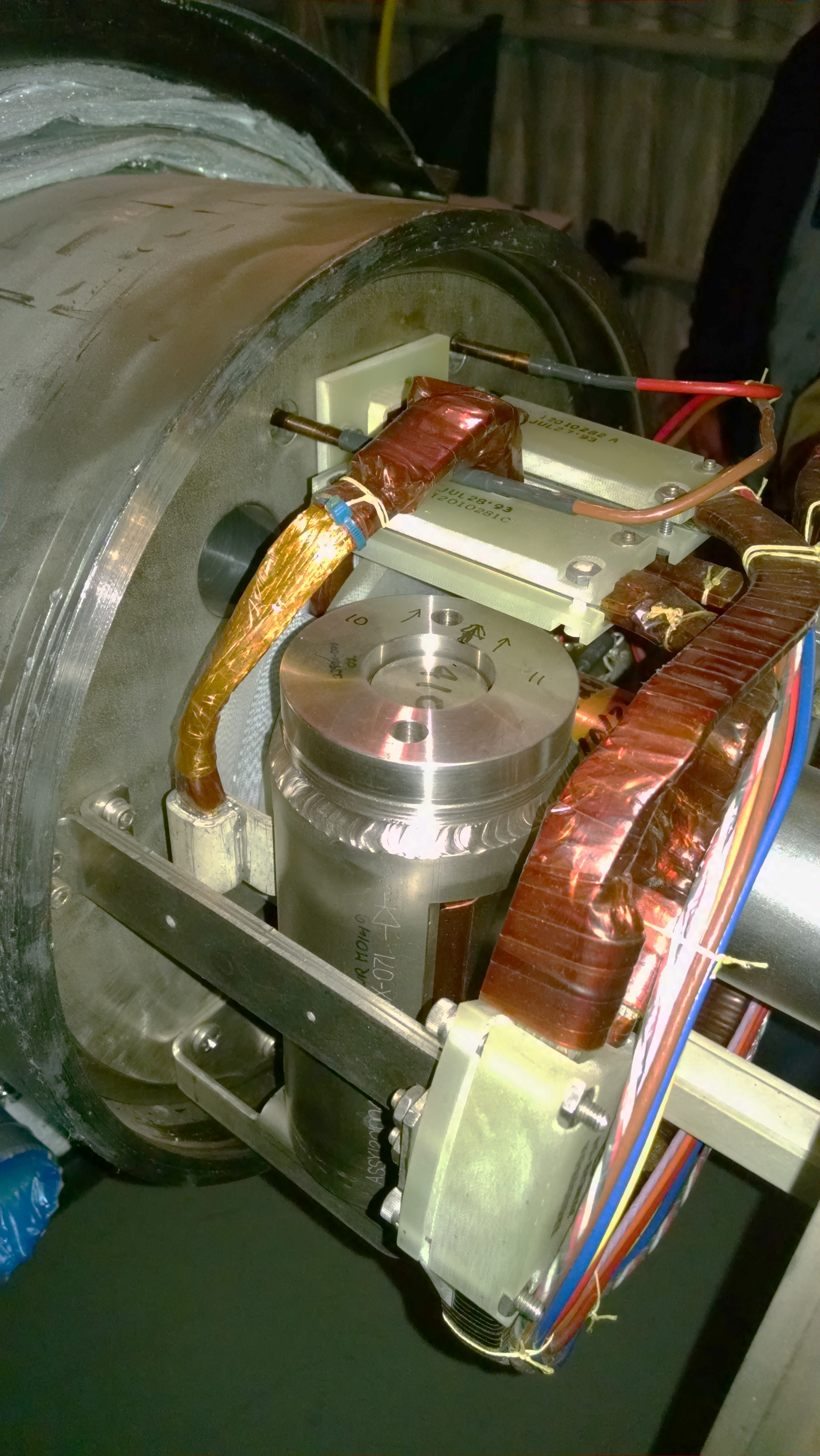 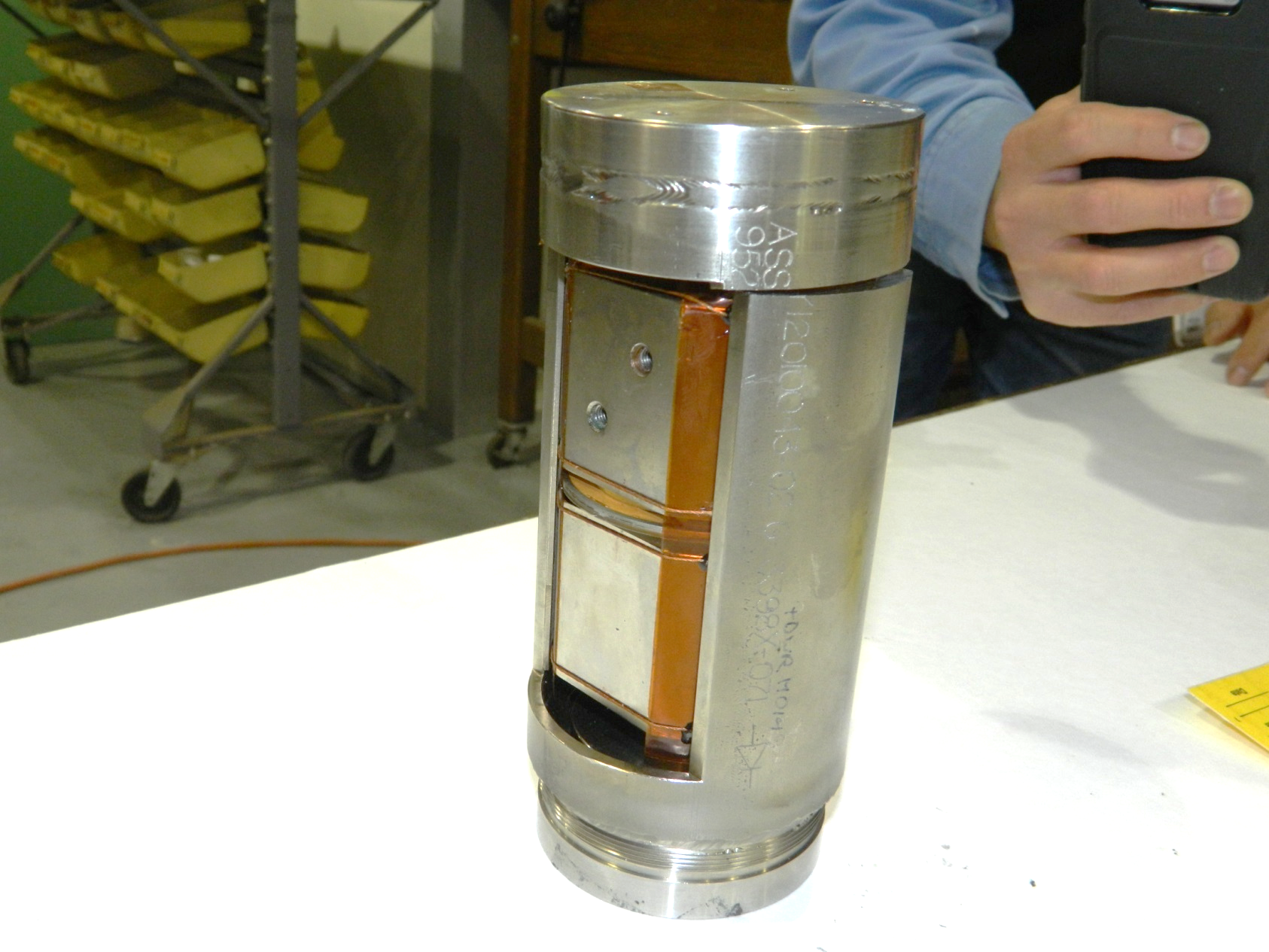 Beam pipe
175 mm  X  80 mm dia.
(6.9 in.)       (3.15 in.)
Inductances
B10DSA4_A3VT contains 6 dipoles that are about 25mH each
(25mH/150mH)*100=17%
Y7DS9_5VT contains 4 magnets. D9=7mH, D8=23mH, D6=7mH, D5I=17mH
(7mH/54mH)*100=13%
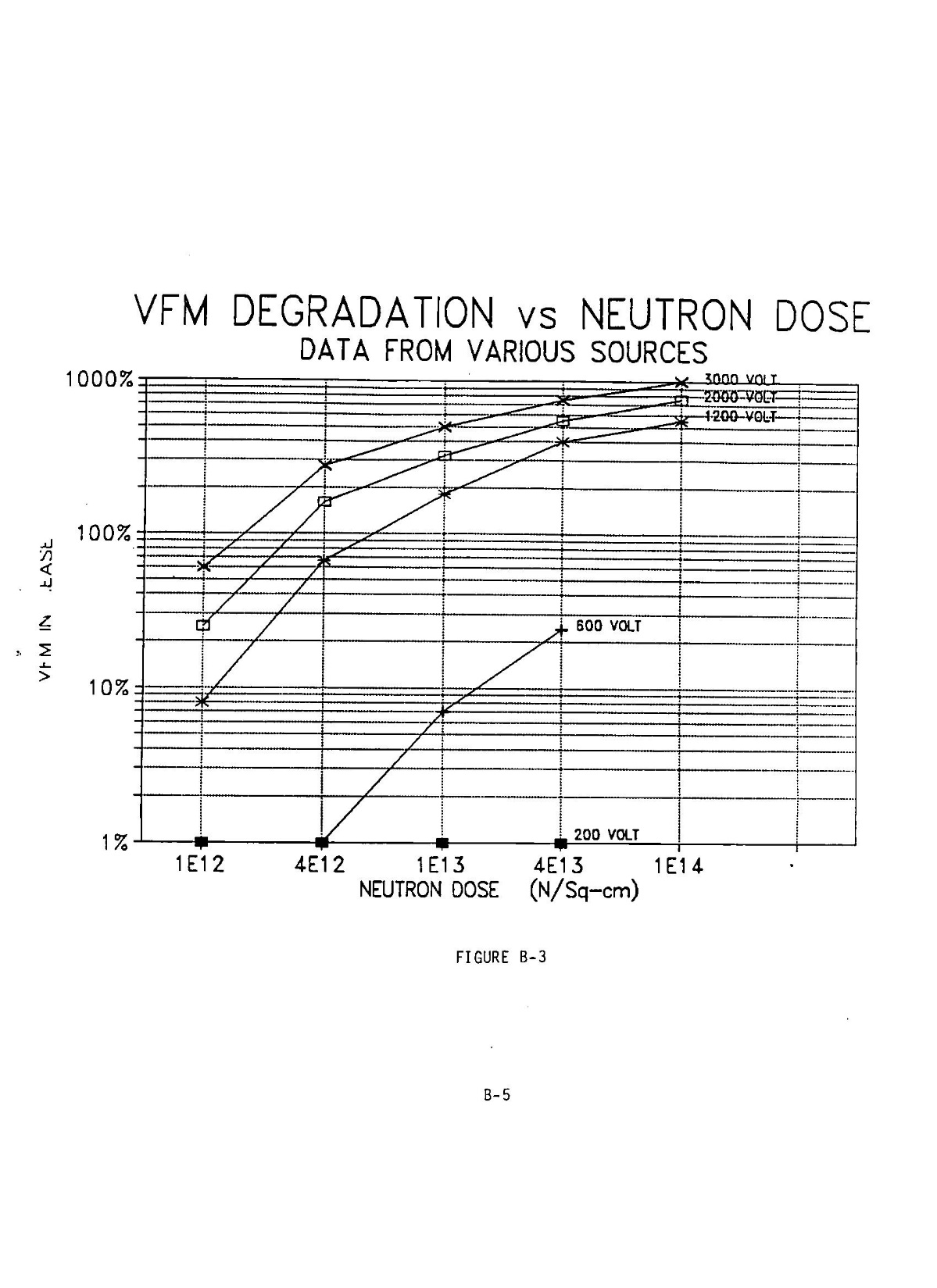 VFM  Increase
Powerex Proposal for RHIC Diodes
Radiation Effects on Cold Diodes
Radiation effects may not be uniform across the diode  -- “Gradient Effect”

A gradient of different FVD may cause current crowding across the diode worsening the effect

There is an annealing process whereby warming the diode up reverses some of the radiation damage.  Maybe as much as 80%

One of the only ways to determine the health of a diode is to study its FVD at high current when cold
Radiation Exposure
The estimated integrated lifetime exposure of RHIC diodes from the specification to procure the diodes was:
2 x 1012  neutrons/cm2 

Pre-RHIC  BNL Testing showed problems with similar diodes at:
5 x 1012  neutrons/cm2 

Integrated exposure at ionization chamber closest to diode this run:
0.1 kGy

Estimated integrated diode exposure extrapolating from ionization chamber for this run:
11 kGy 
(difficult to relate to neutron flux)
What Can be Done
Compare present data to original diode data
So far a dead end but still looking

Develop a diagnostic to Identify Unusual Wave shapes during turn offs
In Progress……J. Laster & D. Bruno

Reassemble original test facility and retest some diodes
Do we want to open more magnets in the ring?
What will tests tell us?

Run Tests on the Diode that failed
How severe is the  gradient FVD
  
Run Low Current Tests on the Cold system and measure FVD.  Develop a history on our diodes

Try to determine actual Diode exposure
Failed Diode at Sector 10
Edge closest to beam
230 uR/Hr In April
67 mm
2.88 mm thick
After 3 months cool down
 65 ur & 39 uR/Hr
Edge furthest from beam
100 uR/Hr in April
Local Measurements to Determine B10 D19 Sat 3/19/16
Ramped blue main quad current in 100A steps at 3A/s up to Injection

All peaks the same except B10D19

Tail is seen on B10D19 only
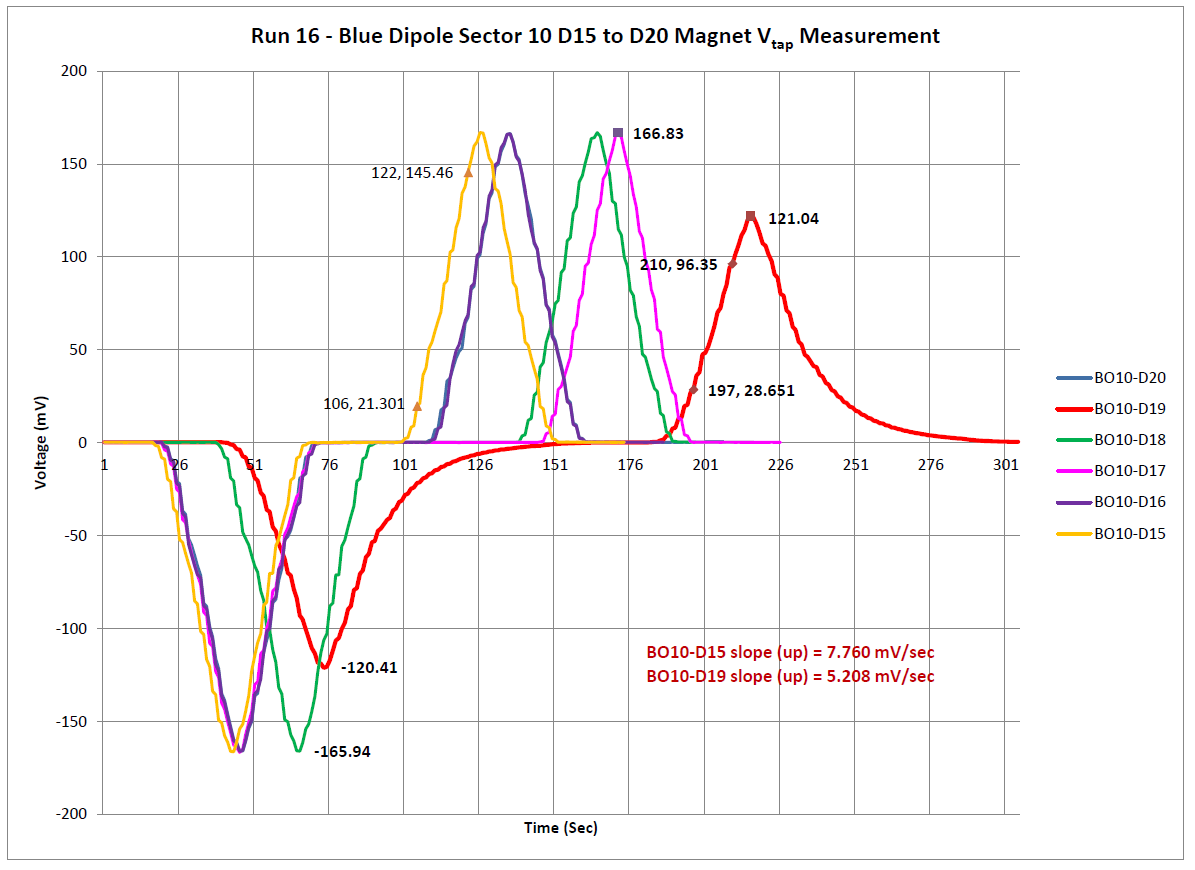 Local Measurements to Determine Y7D6 diode bad – Al ramping YDmain
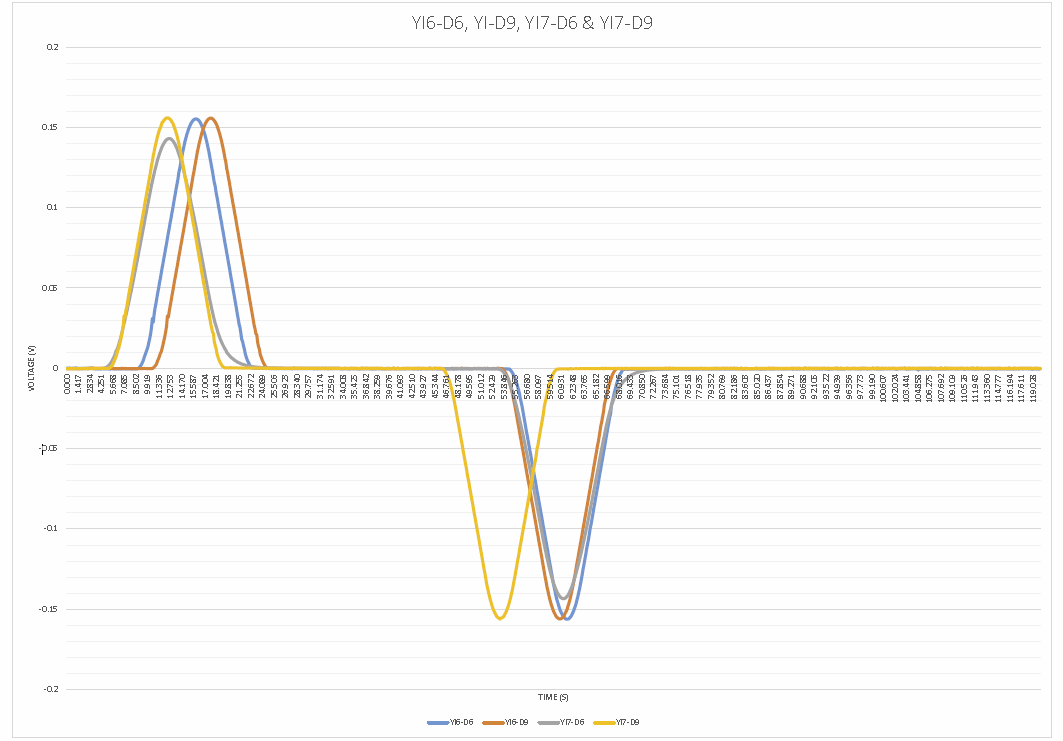 Ramped yellow main dipole current from 50A to 180A and back down to 50A at 18A/s

All peaks the same except Y7D6

Tail is seen on Y7D6 only
Modified Relay Under test
Yellow-Forward Voltage DropA good diode should reads between 3V to 10V YI7-D6 reads zero volts.
54
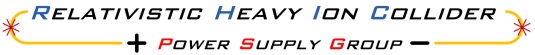